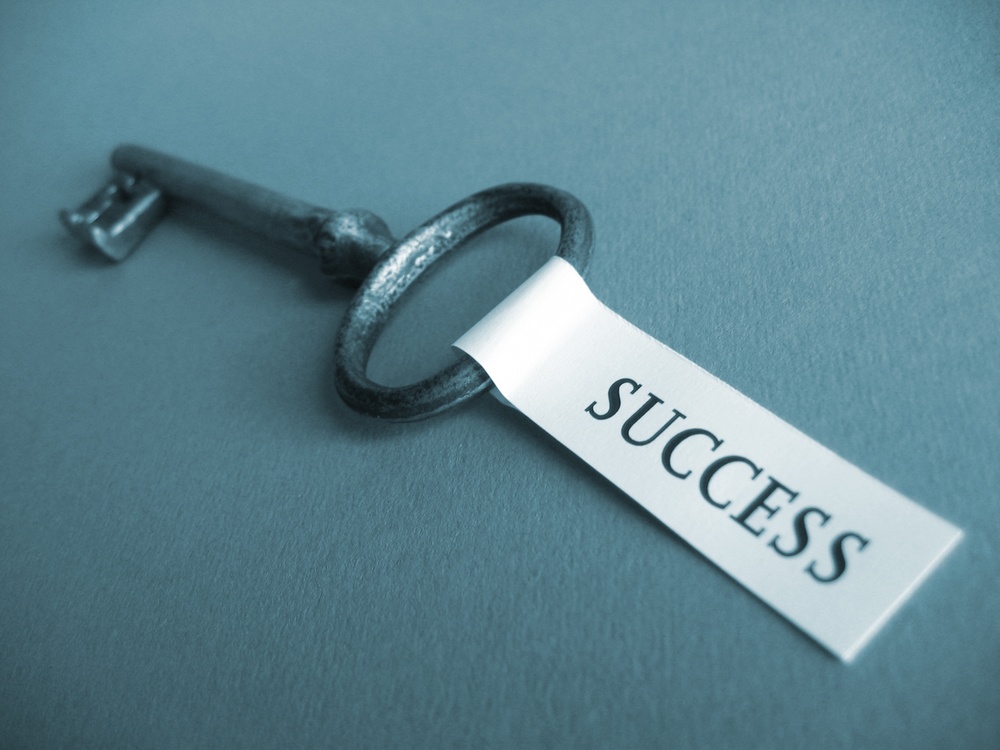 THE
On the “Optional” ACT Writing Section
The ACT Essay:
The ACT essay is not your typical essay that you would expect for your English class. 

You will have 30 minutes to plan and write an essay responding to a very broad question.

The essay will be the LAST section of the test, so make sure to save some energy!
The ACT Essay will Test your Ability to do Five Things:

Take a Stand

Maintain Focus

Support your Thesis

Organize your Ideas

Use clear and Effective Language
How the Essay is Graded:
Remember: 
There is no RUBRIC for the ACT ESSAY
The SAT is graded by two graders on a scale between 1 and 6.
What this means for you:
Concentrate on impressing the graders in a short amount of time!
[Speaker Notes: What is the first thing your English teacher does when she grades an essay?
Name

How long does a good English teacher spend grading an essay?
5-15 min

Halo effect…

Goal is a 10]
The Big Five Part I:
I’m Smart!
Fill the Space 
 Indent
 Penmanship
 Don’t use Slang
 Capitalization and Punctuation
The Big Five Part II:
Address the Prompt
  Well Organized
  Examples
  Grammar and spelling 
  Vocabulary
I Care about the ACT!
[Speaker Notes: Blank for students…]
Essay Organization:

There is a single BEST way to organize your ACT Essay.  	

	Introduction
	“Con” Paragraph
	“Pro” Paragraph #1 	
	“Pro” Paragraph #2
	Conclusion
[Speaker Notes: Each body paragraph has one example!]
Introduction:
The introduction should contain THREE simple parts
Interest Creating Device 
	Rhetorical Question
	Anecdote
    Fake Quote
Practice with the Fake Quote:  
Example question: “Should American High Schools be more tolerant of cheating?”

Your Job: Come up with a fake quote that applies to this question that could be used as the first sentence of your essay.
The Rest of the Intro Paragraph

Preview of Coming Attractions: Ties together your hook and thesis

Thesis:
Although some would argue that_(con paragraph)_ _(pro #1)_and _(pro #2)_ demonstrate that….
Practice with the Thesis
Example question: “Should American High Schools be more tolerant of cheating?”
Conclusion:

Your conclusion does not have to be long, but you do need to have one.
Note: 

If you don’t have a conclusion, the ACT graders will view you as disorganized. 

 If you’re running out of time, make sure to indent your last sentence, and there’s your conclusion!
Con Paragraph Structure:

Example Question:
“Should American high schools be more tolerant of cheating?”

Some would argue…(stating counter argument)
Example of counter argument….
Explanation of why this argument is flawed


.
Pro Paragraph Structure:

Example Question:
“Should American high schools be more tolerant of cheating?”

State your argument…
Specific example proving your argument….
Explanation of negative results if your argument was ignored
Explanation of positive results of your example/argument
Essay Tips:
Address the Prompt:
Answer the question that they ask!  The only to way to get a 0 is to not answer the question.
Grammar:
Treat the ACT essay as you would any other, use correct grammar!
Vocabulary:
For your essay, try to incorporate the fanciest vocabulary that you are COMFORTABLE using.
Analytic Transitions:
An easy way to improve your SAT essay vocabulary is to simply memorize and include a few analytic transitions.
[Speaker Notes: These act as roadmap words

Start sentences with these words, forces analysis]
The Two Most Important Words

Concrete 
(Examples and Ideas)

Vivid 
(Details)
[Speaker Notes: Concrete=real…not words like “if, should, people, would”

Vivid=names, dates, places,]
Active Voice
Passive Verbs to Avoid:
Essay Practice:


You will have 30 minutes to answer the following question:

In your opinion, should high schools require students to complete a certain number of hours of community service?
Peer Grading SAT Essays

Spend the next 150 seconds reading the essay


What do you notice in that short amount of time?

What stands out about the author’s argument?
How easy is this essay to read?
Grading the Essay

IntroductionIs there a hook? Is it effective?
Can you identify the thesis? How strong is it?

Con Paragraph
Does the author recognize the counter argument?
Is there an explanation of why this point of view is flawed?

Pro Paragraph I
Is there a concrete example given?
Does the writer’s analysis of the example prove the thesis?

Body Paragraph II
Is there a concrete example given?
Does the writer’s analysis of the example prove the thesis?
Is this example proving a different point than the example in PI?

Conclusion
Is there a conclusion?  How strong is it?
Essay Practice:


You will have 30 minutes to answer the following question:



In your view, should three month summer vacations from school be maintained?
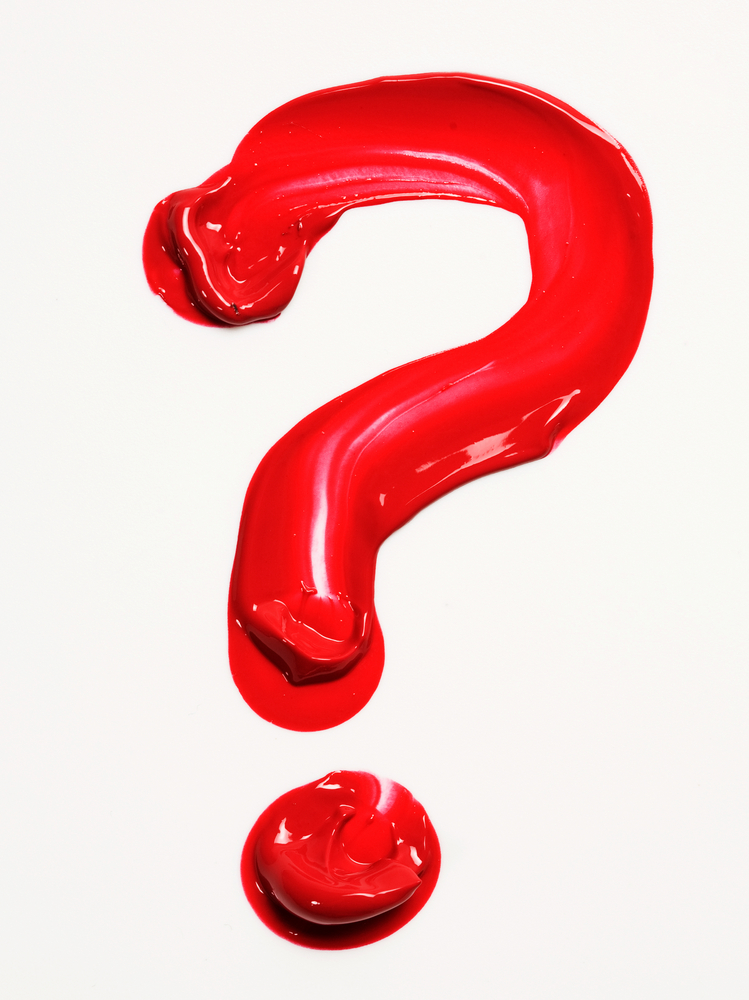